HEDA User Group Workshop Staff Time Sheets16H30 – 17H15
20 November 2013
HEDA Staff Time Allocation Module – Current purpose and practice
Staff “time” allocation completion is compulsory for all instruction/research staff and is scheduled annually during October/November. 

UJ does not use this module to calculate the FTE of a staff member.

The main purpose of this module to date was to
fraction out the staff FTE in terms of HEMIS element 044 (staff programme); and
To obtain the link for a staff member to element 045 (staff program CESM)
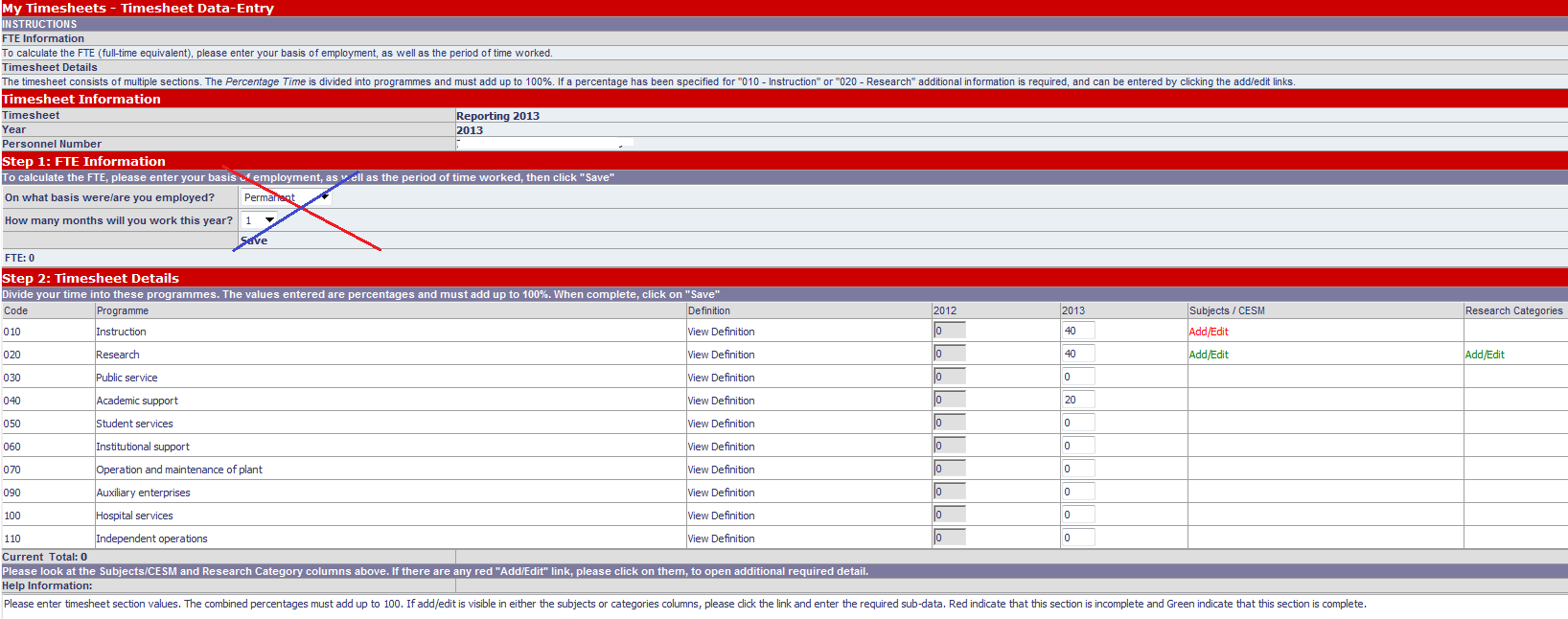 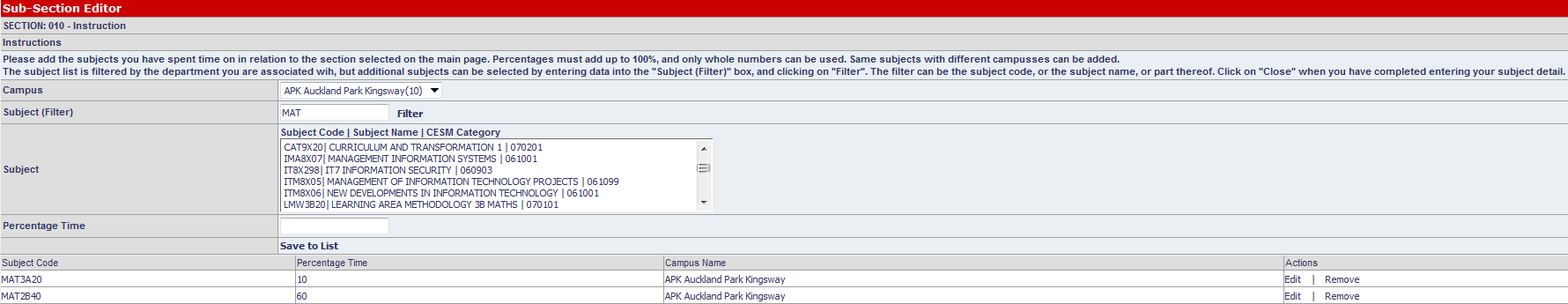 Instruction Section
Only list courses (modules) whish are recorded in the CREG file
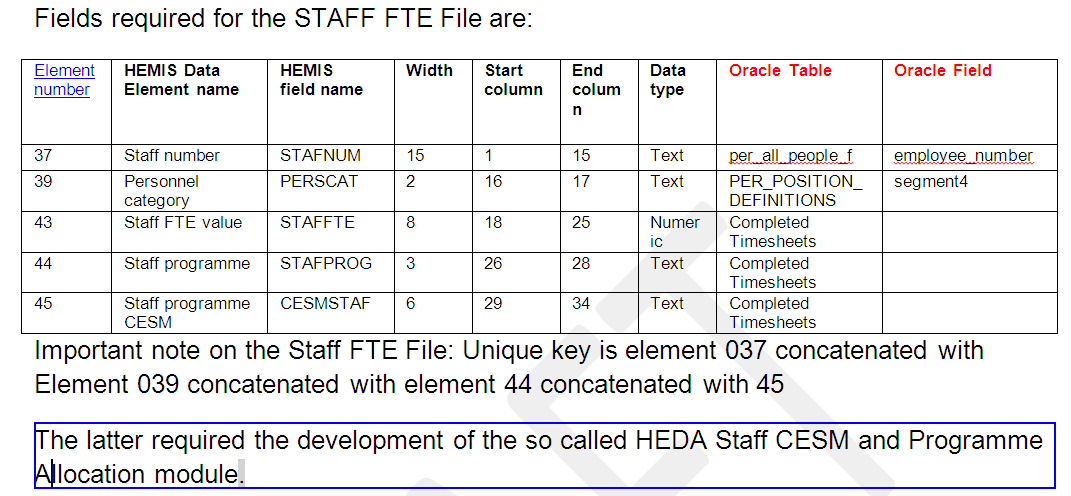 HEDA Staff CESM and Programme Allocation Module – needs requirements
Expand to include Non-subsidized or short courses 

Expand the application to accommodate more dimensions on the Instruction Section 

Identify the primary department of a staff member and the involvement in secondary departments in terms of Instruction

Accommodate some data integrity – CREG compared to staff programme 01 completion

Student to Staff ratios on various information levels can be calculated

Relate staff load to success rates

Investigate possible link with RIMS staff FTE requirements
HEDA Staff CESM and Programme Allocation Module:
Expand to include Non-subsidized or short courses
To accommodate the recording of these in a similar way to how the formal courses/modules are being recorded currently

This is in addition to the current practice and should not alter the rule for the percentage calculations as it is applied to date  

This might require a additional step linked to staff programme 01
HEDA Staff CESM and Programme Allocation Module
Dimensions on Instruction
Instruction staff with a primary appointment and in most cases are also assigned secondary assignments
How this relates to instruction requires a capability of accommodating various dimensions from which this information can be viewed
Faculty; Campus Dept.;Qual.Type
Faculty; Campus Dept.;Qual.Type
HEDA Staff CESM and Programme Allocation Module
Discussion
HEDA User Group Workshop Dashboards09H15 – 09H45
21 November 2013
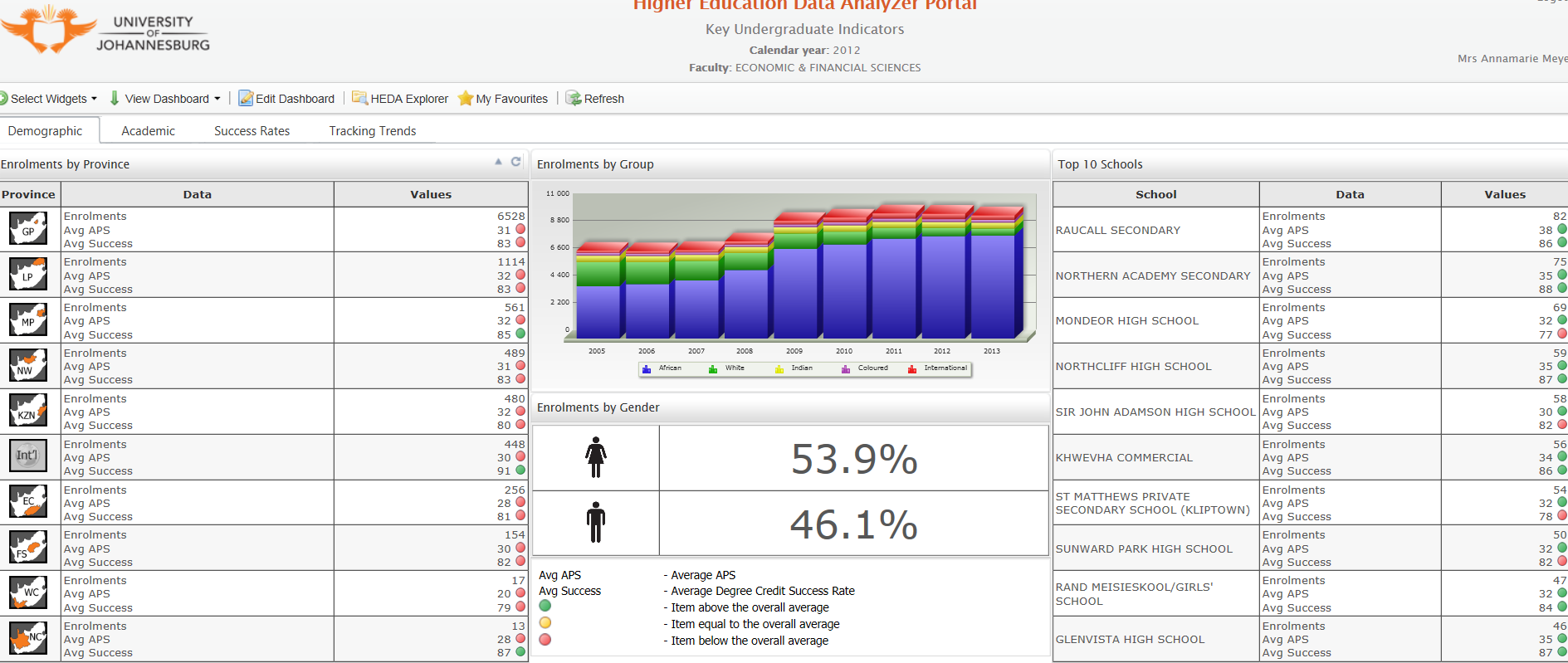 Order by
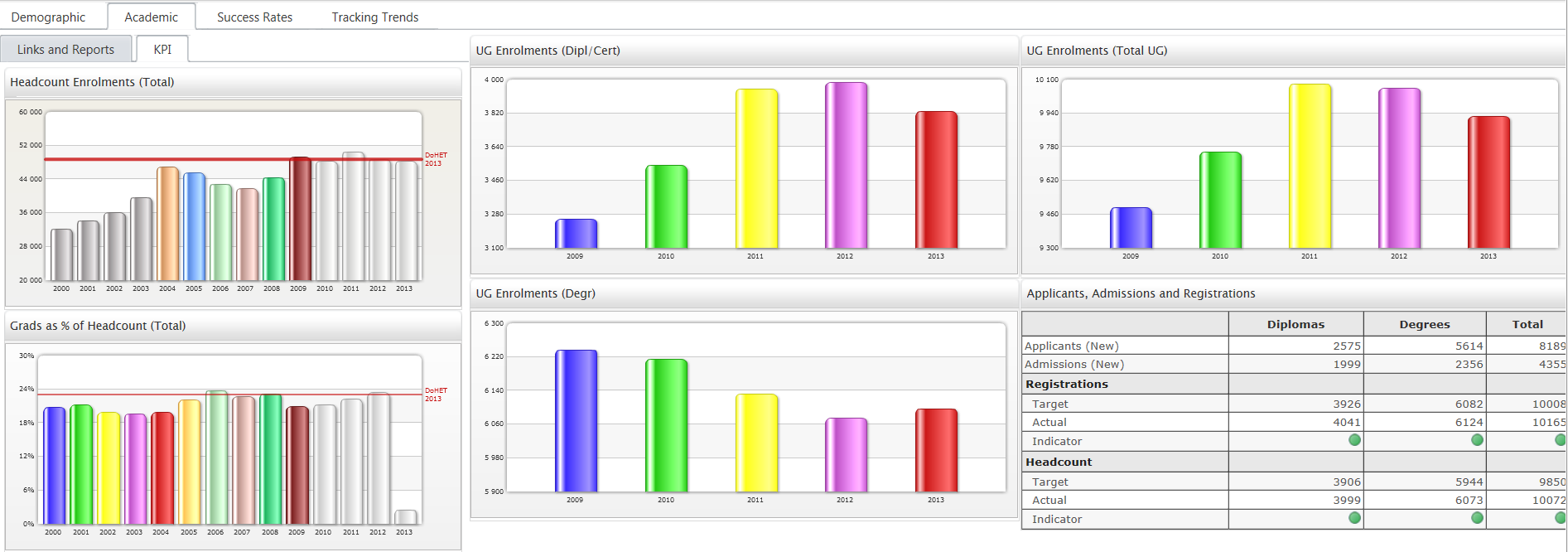 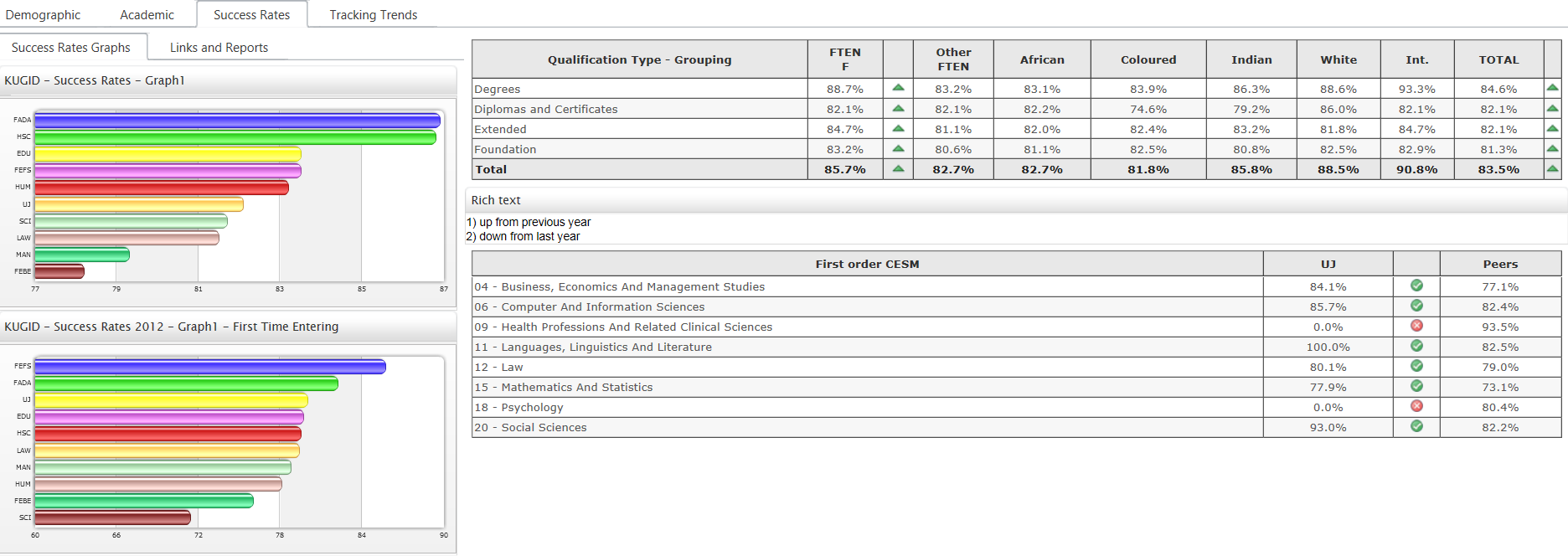 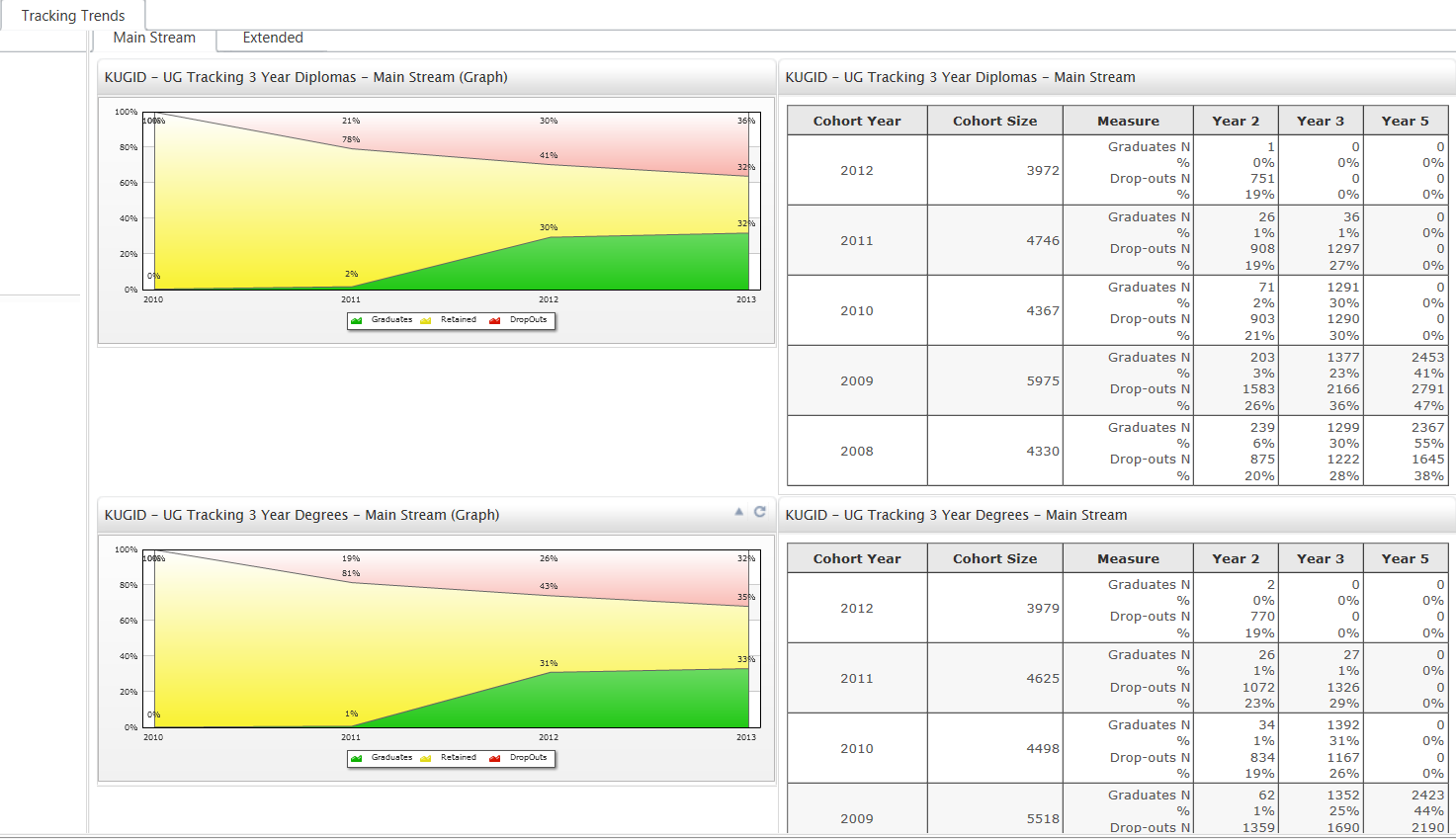 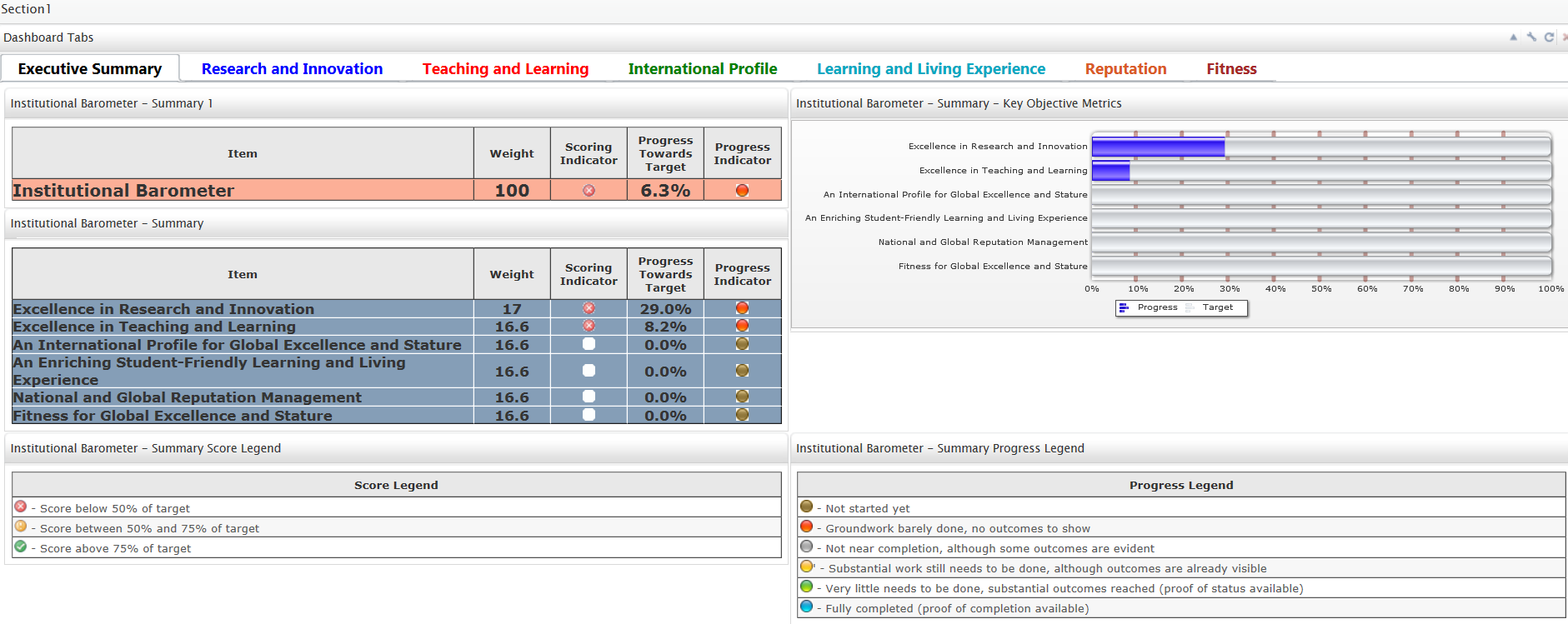 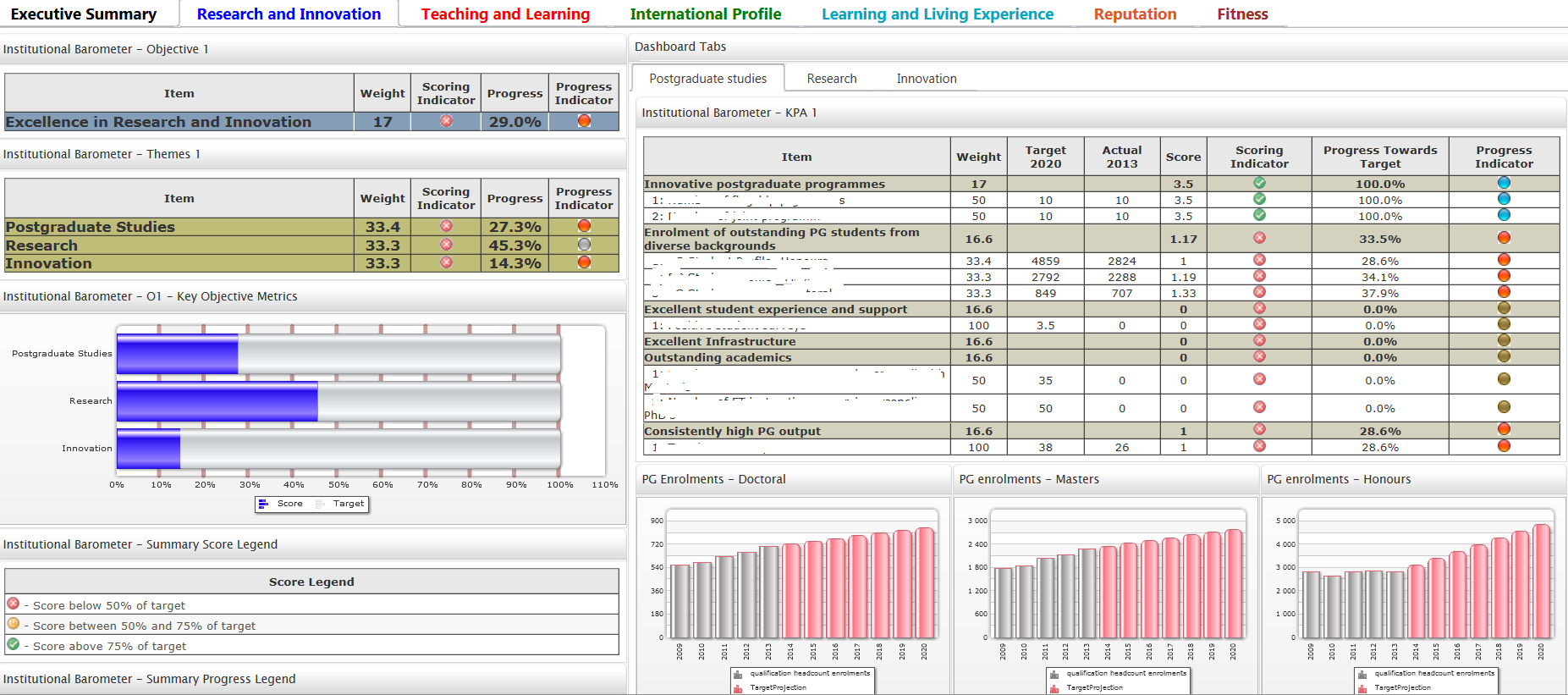 HEDA User Group Workshop Staff, Subject & Curriculum Audit08H15 – 09H15
22 November 2013
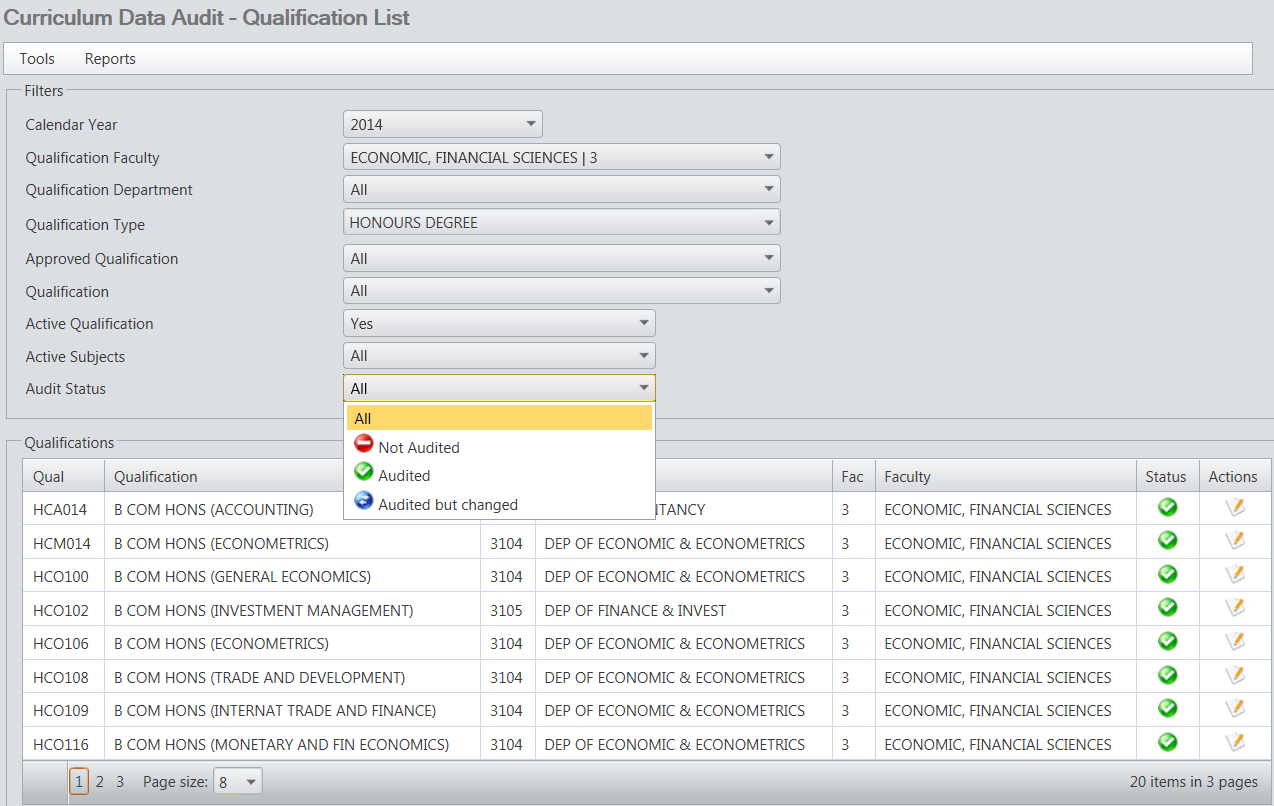 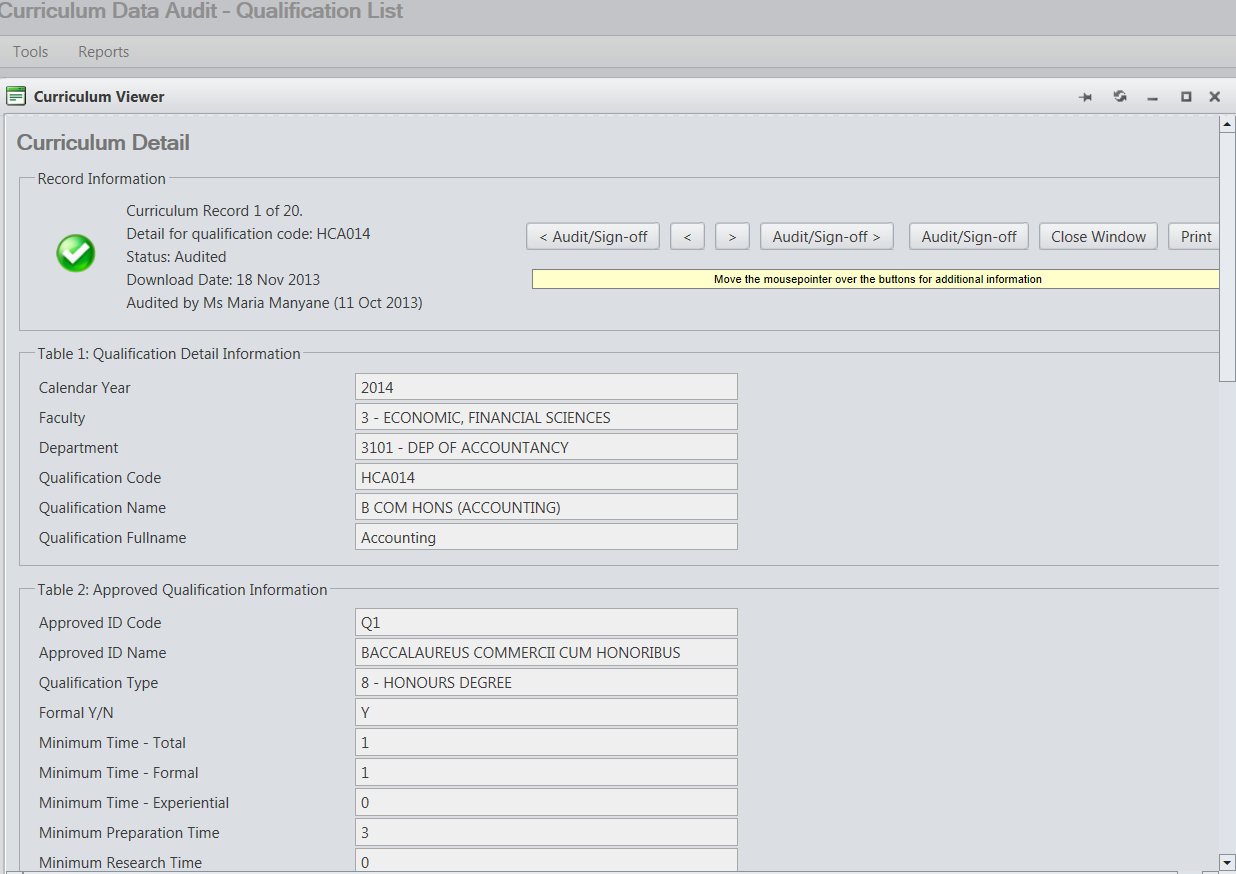 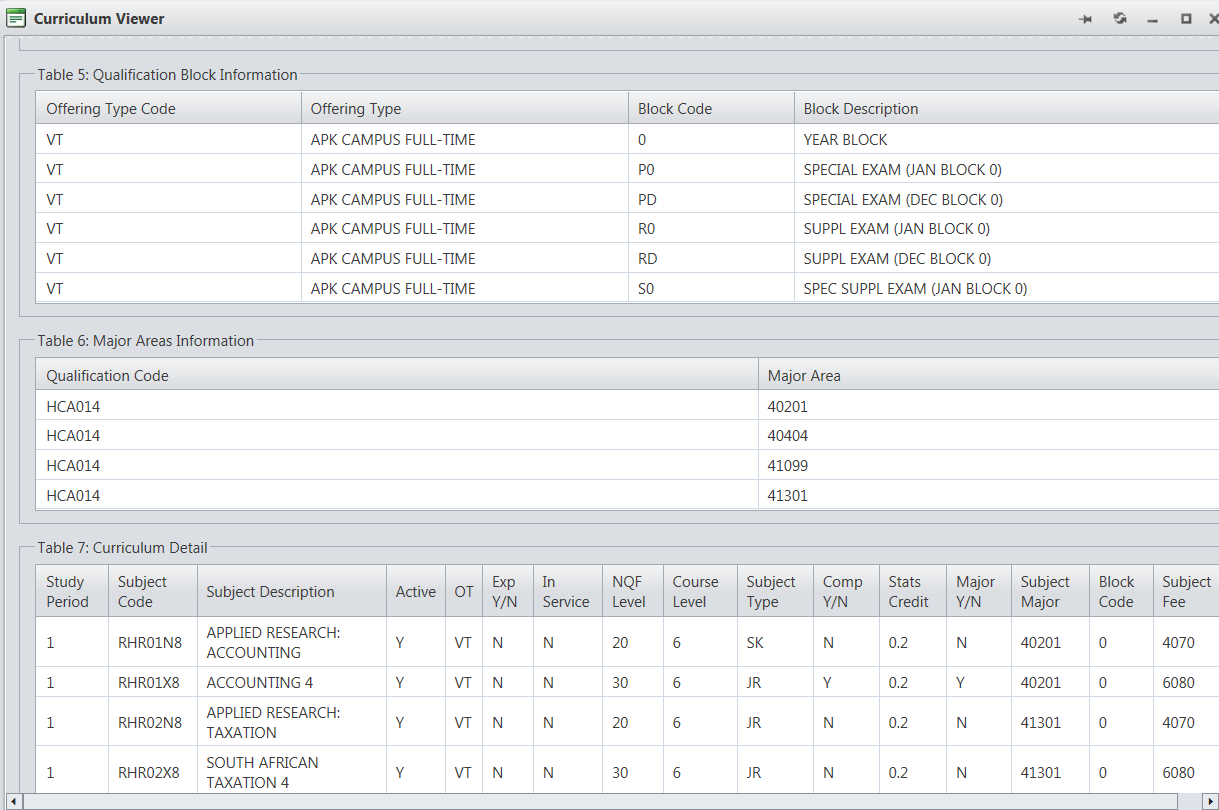